【令和４年　10月・11月】
少し冬が近づいてきましたので
　　　　　　暖かい料理をご用意させていただきました。
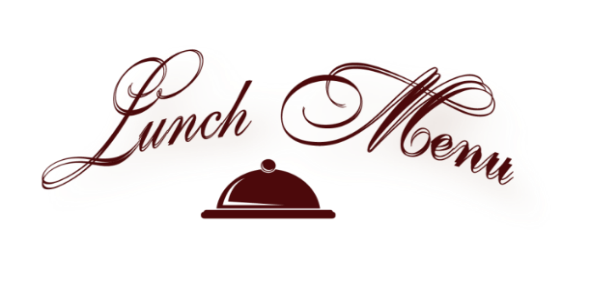 【季節の限定ランチ】 10月・11月
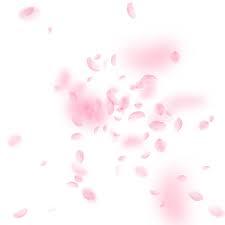 ラ・カルプ
喫茶・レストラン
ランチ A 
　1000円

・チキン入り
石焼チーズカレー
 　コーヒー付

・ヨーグルト
・野菜サラダ
・スープ付き
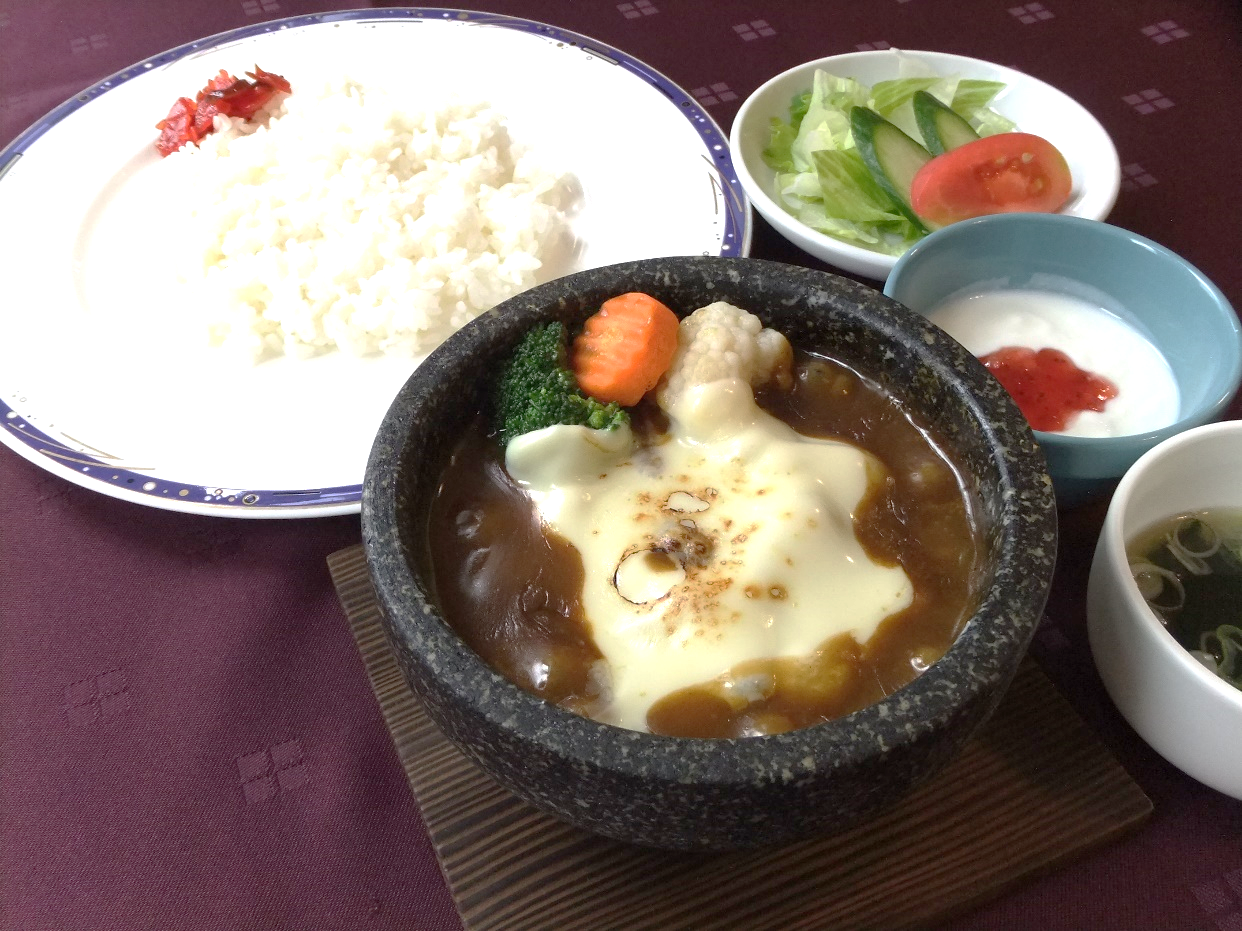 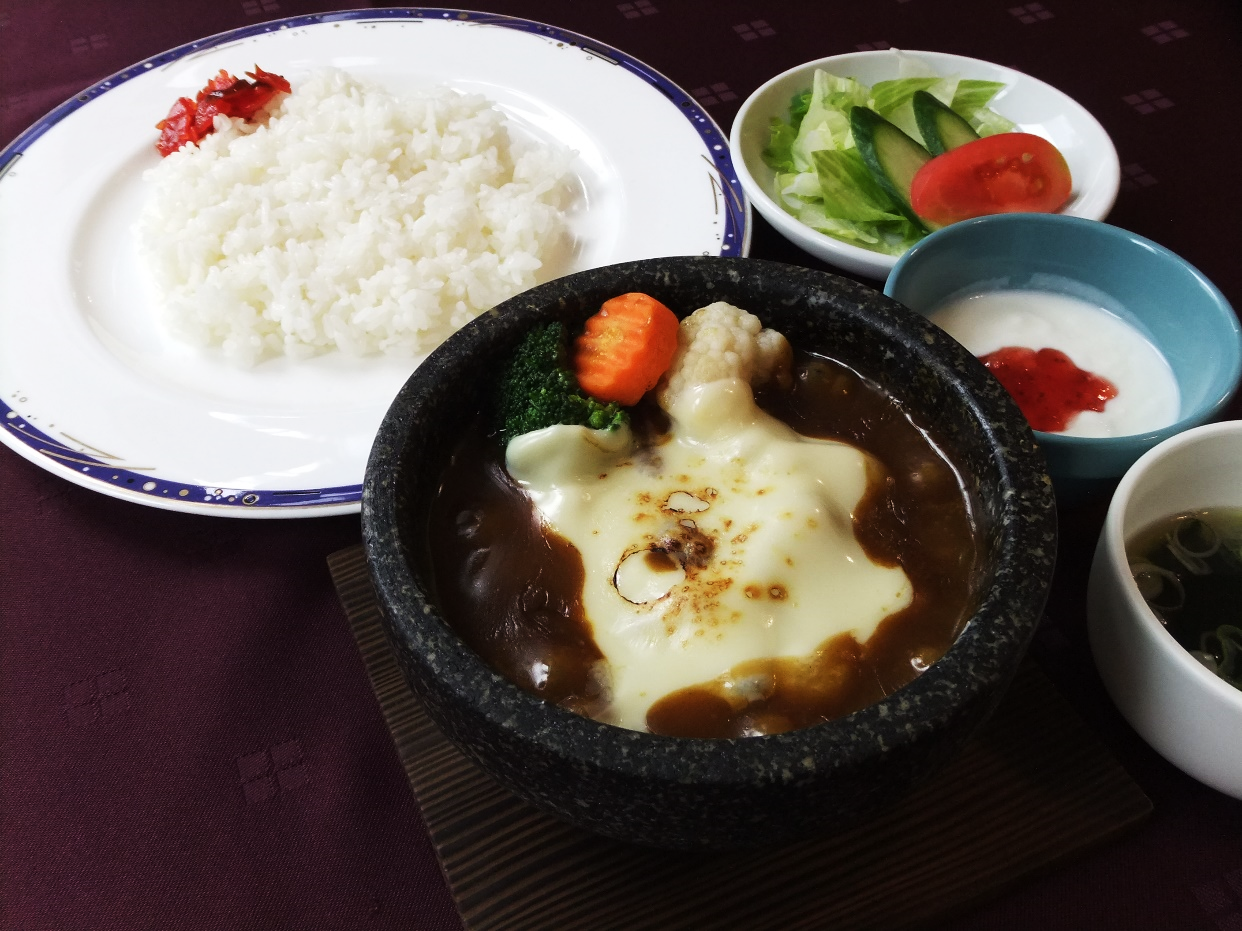 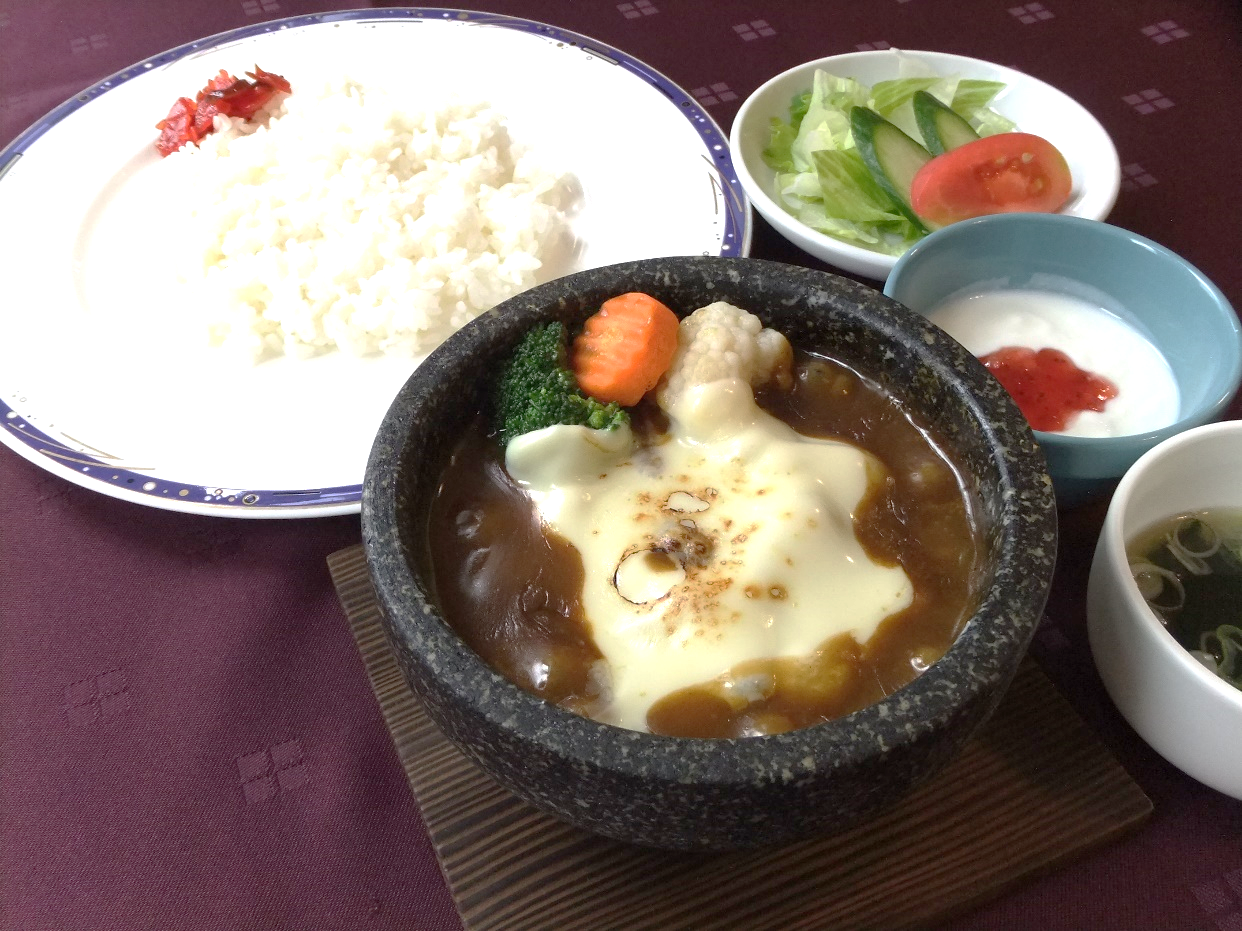 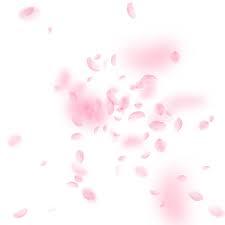 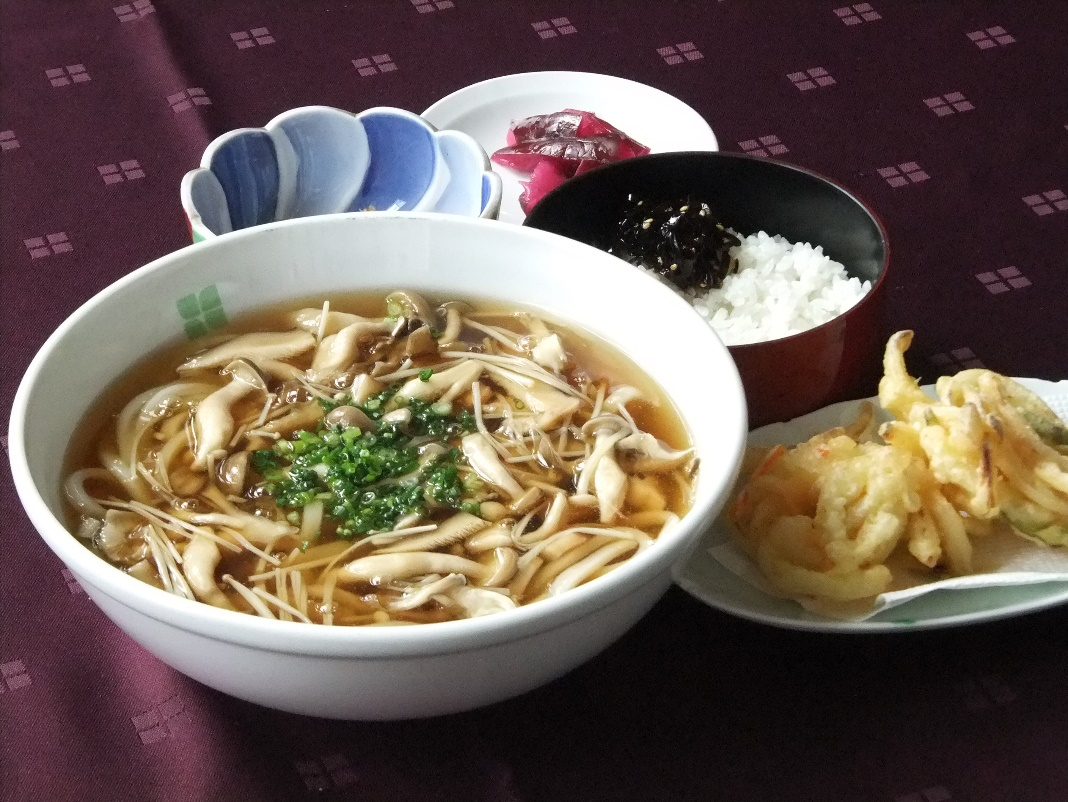 ランチ B
　 1000円
 
・4種のキノコ入り
あんかけうどん 　
 　コーヒー付

・エビ入り野菜かき揚げ
・ごはん
 ・小　鉢　
  ・香物
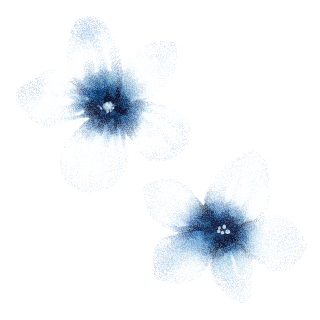 季節ランチ Ａ

850円 コーヒー付
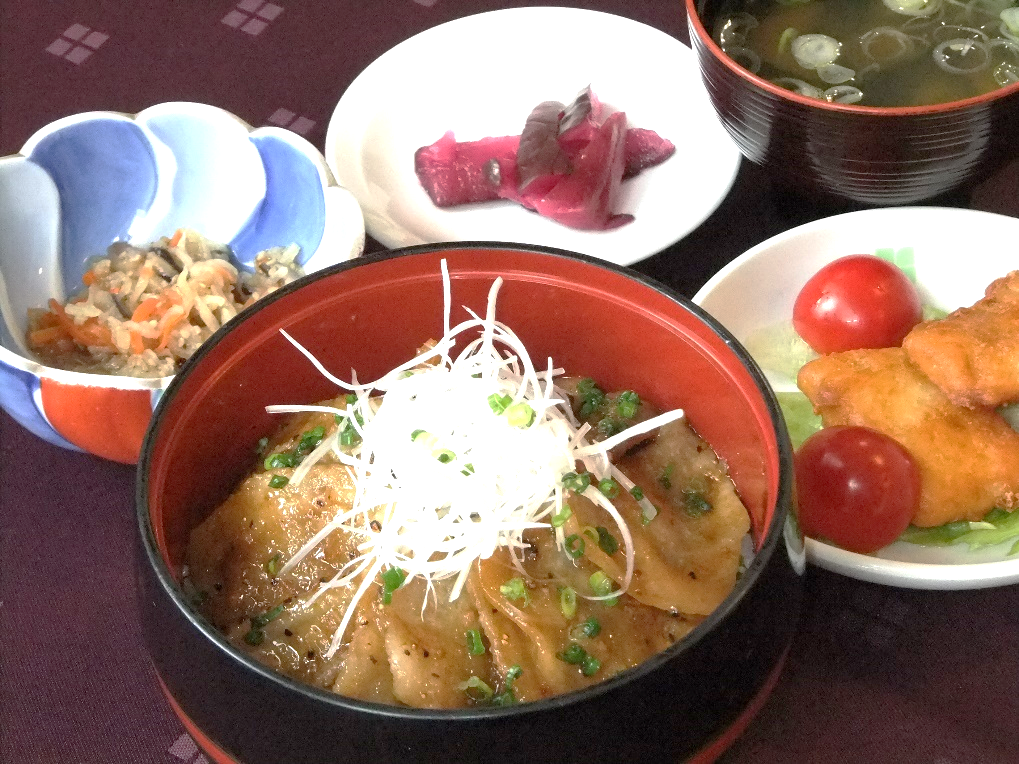 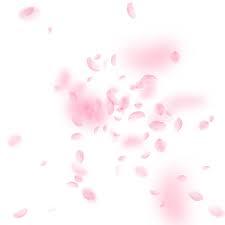 ランチ C 
　1000円

・生姜焼き丼
 コーヒー付

・サラダ
・小鉢
・香物
・みそ汁付